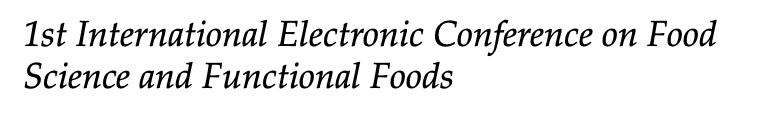 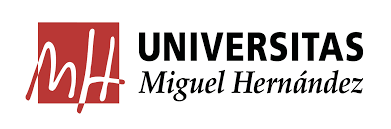 A preliminary study on the incorporation of quinoa flour in organic pumpkin creams: effect on the physicochemical properties
José Ángel Pérez-Álvarez, Carmen María Botella-Martínez, Casilda Navarro-Rodríguez de Vera, Estrella Sayas-Barberá, Manuel Viuda-Martos, Juana Fernández-Lopez, Elena Sánchez-Zapata·
IPOA Research Group, Agro-Food Technology Department, Higher Polytechnic School of Orihuela, Miguel Hernández University, Orihuela, Alicante, Spain
· SURINVER, Laboratorio de productos de V Gama. Pilar de la Horadada. Alicante, Spain.
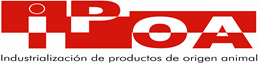 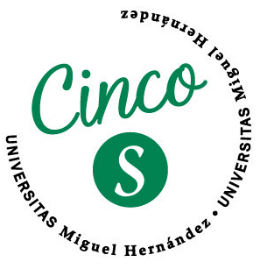 Corresponding author: ja.perez@goumh.umh.es
INTRODUCTION
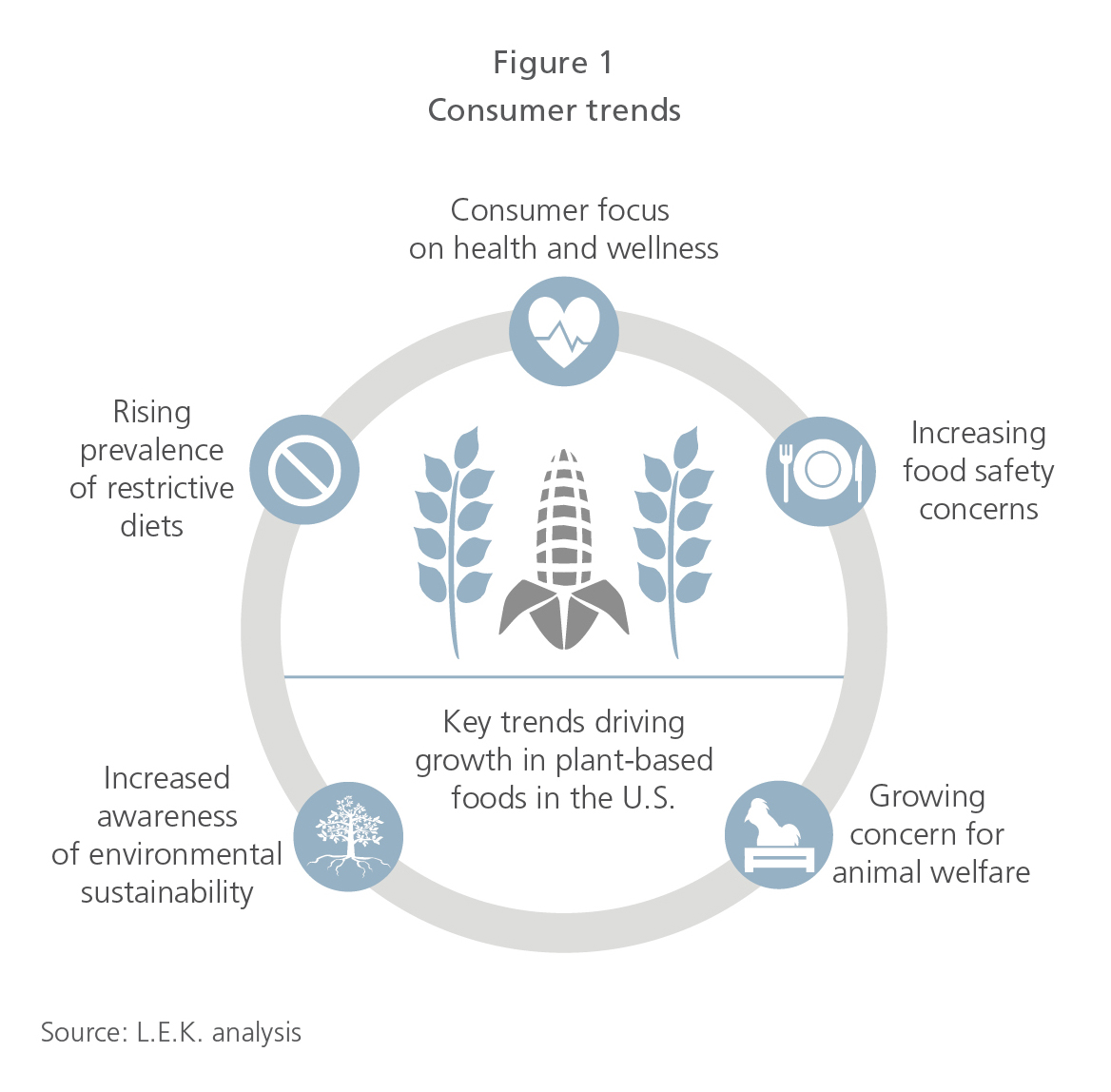 INTRODUCTION
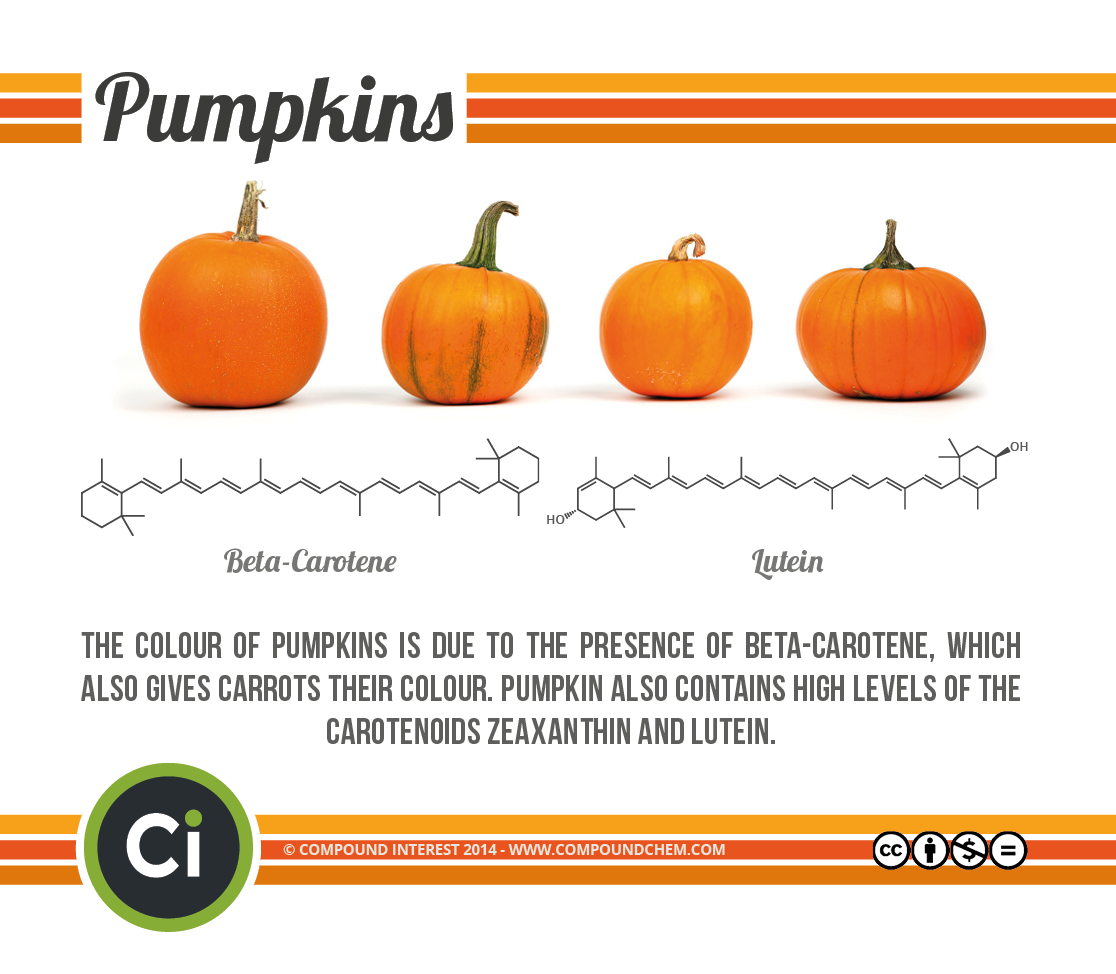 + DIETARY FIBER
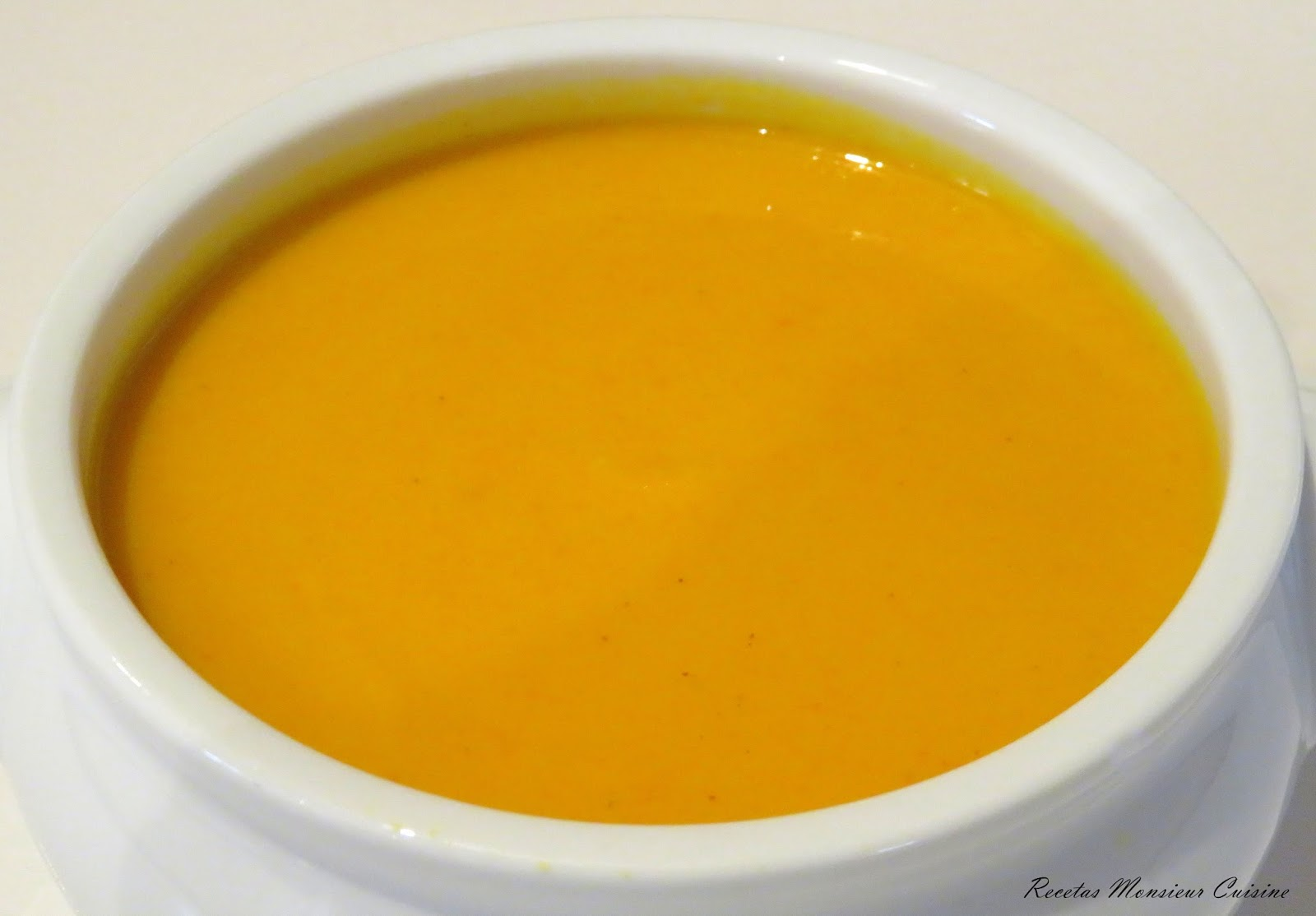 INTRODUCTION
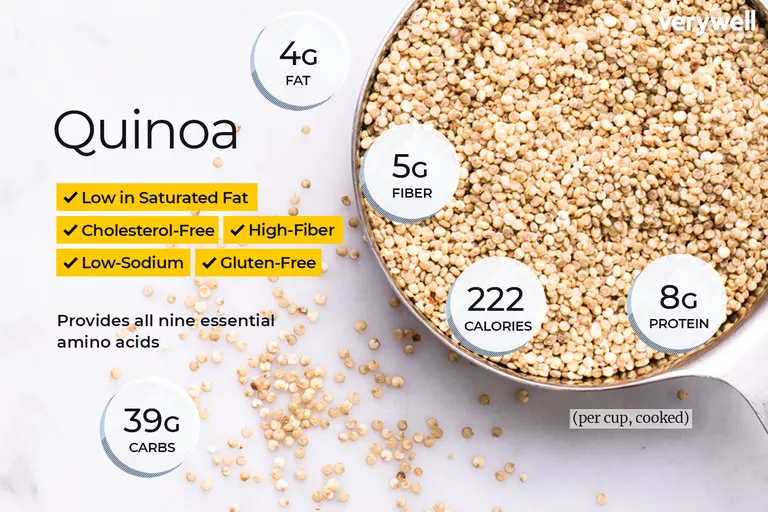 Materials and methods
ORGANIC PUMPKIN CREAMS (OPC)
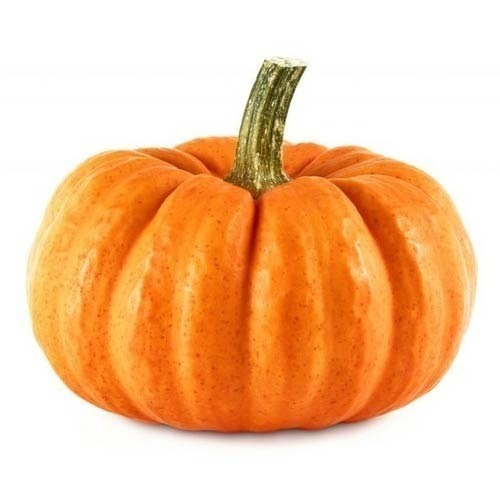 Organic pumpkin
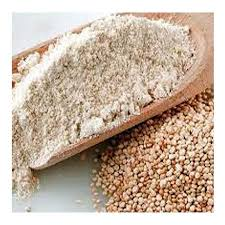 Organic quinoa flour
STORAGE TIME: 60 days
MATERIALS AND METHODS
Water activity
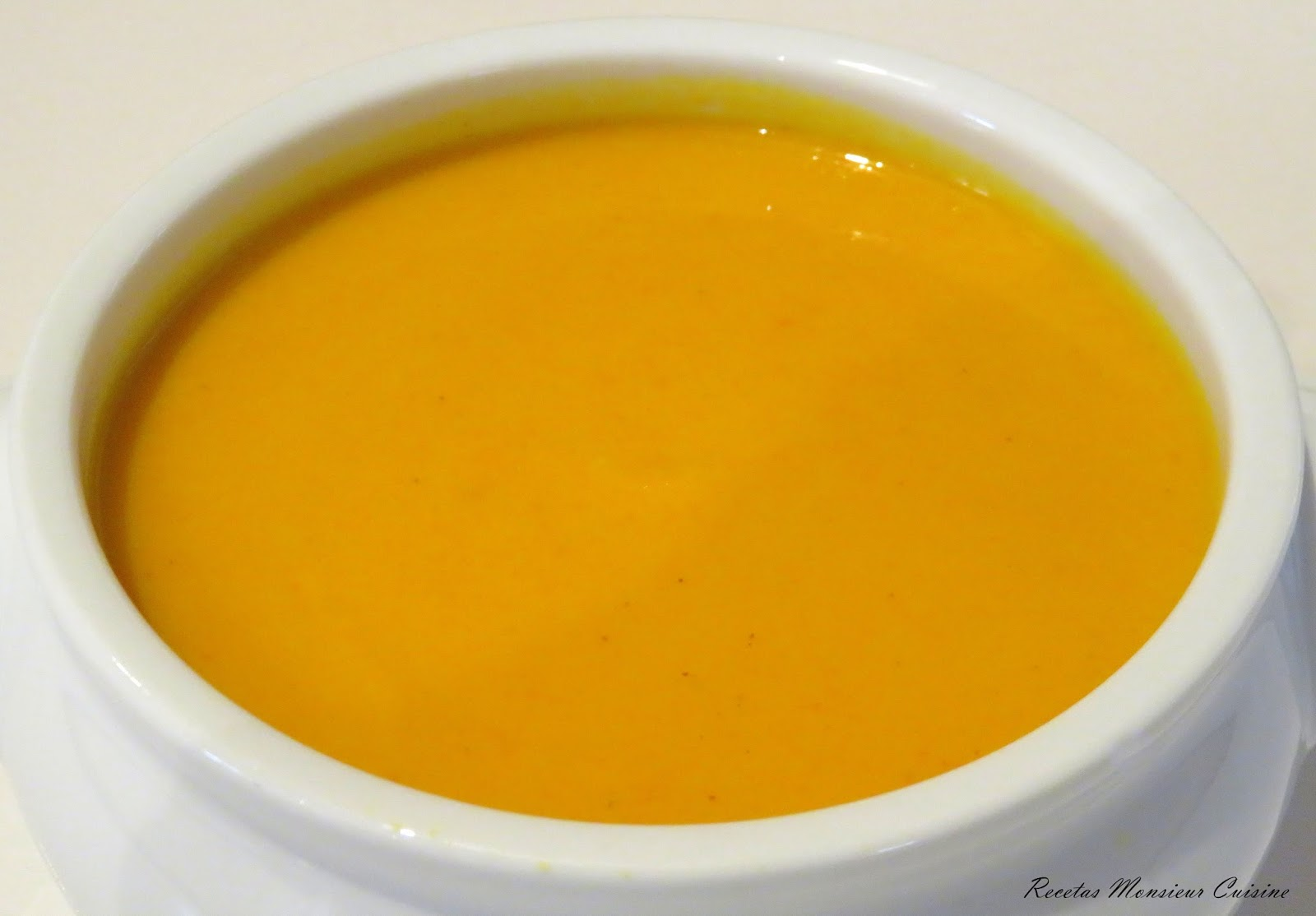 pH
Colour properties
SELF-LIFE STUDY
RESULTS
Table 1.- Mean and standard deviation of pH, water activity (Aw), and CIELAB colour parameters (L*: lightness; a*: red/green co-ordinate (+/-); b*: yellow/blue co-ordinate (+/-) of an organic pumpkin cream (OPC) added with several organic quinoa flour concentration (0, 3 and 6%) during the storage time (0, 30, 60 days).
a-c Similar values in the same column indicates not significant differences (P>0.05)
 A-C Similar values in the same row indicates not significant differences (P>0.05)
conclusions
This work is a practical application in an industrial scale for the use of “ready to measure” parameters to evaluate important properties that can decide the reformulation or acceptation of the product to scale up to make a local consumer test. 
In a practical point of view organic quinoa flour increased pH, did not affect water activity of the organic pumpkin cream and, the OPC matrix masked any colour effect that quinoa flour could have in this product.
Funding and acknowledgments
This work was supported by SOL NEW FOOD. AGCOOP_D/2018/014. Ayudas para la cooperación en el marco del programa de Desarrollo Rural de la Comunidad Valenciana 2014-2020 CAMACCyDR (53 % UE- Feader, 8,86 % MAPA, and 38,14 % CAMACCyDR)
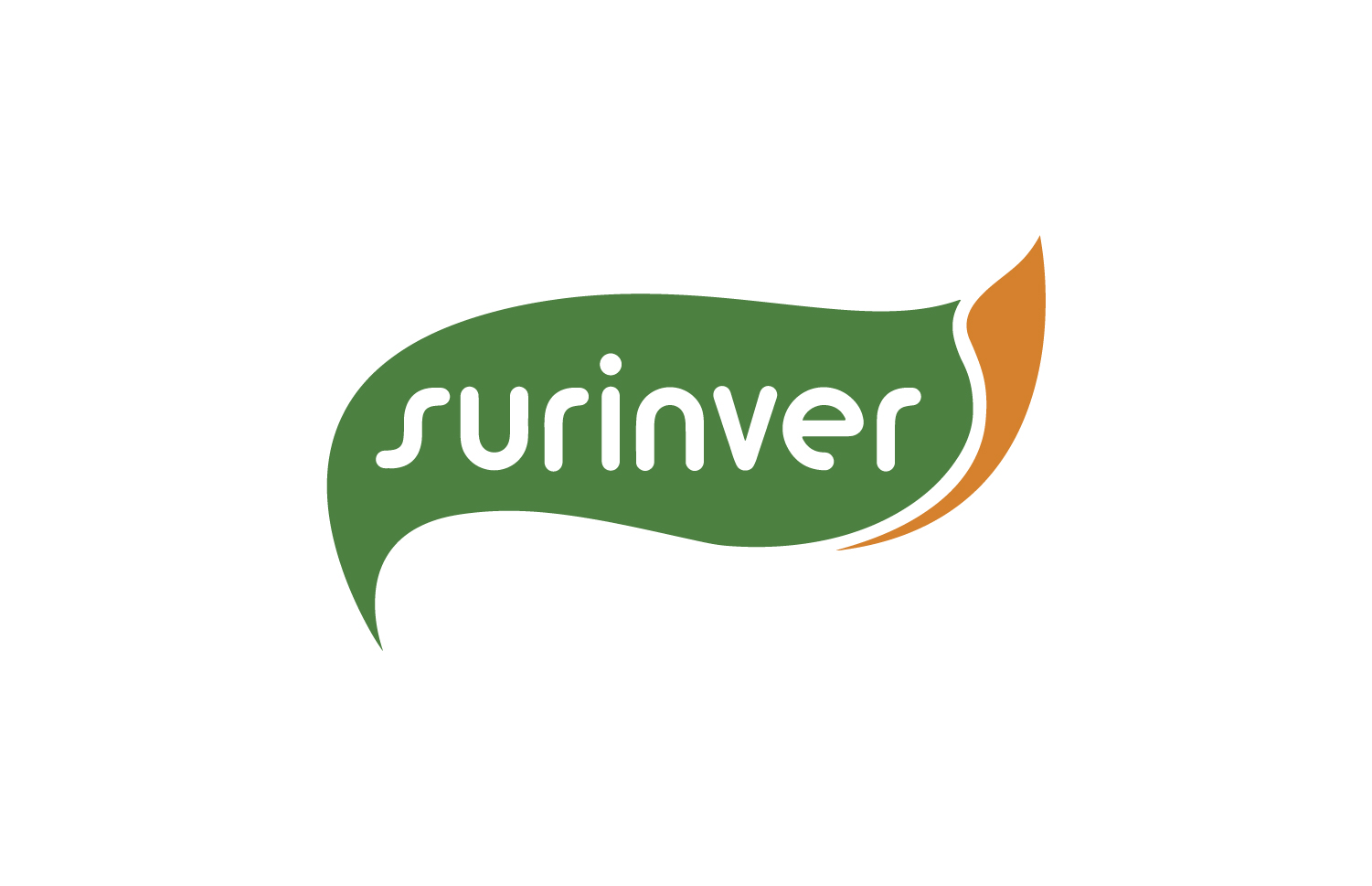 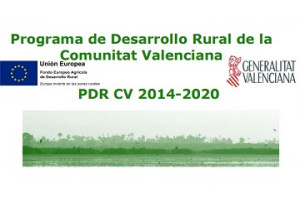 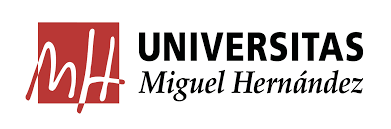